How to add/update a designated body in GMC Online
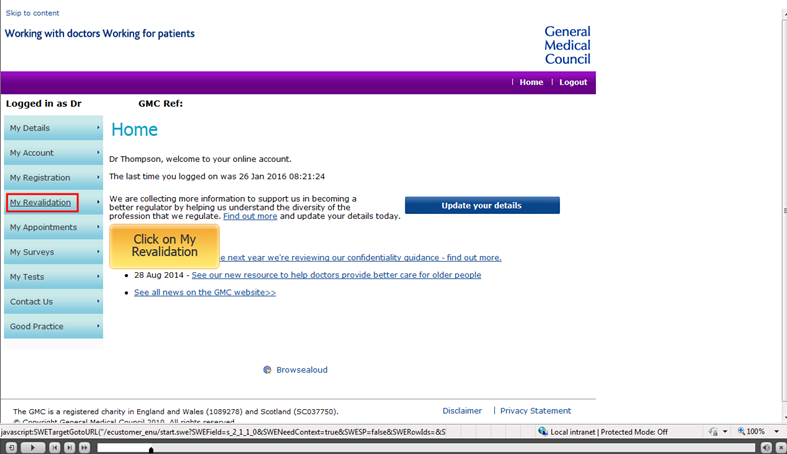 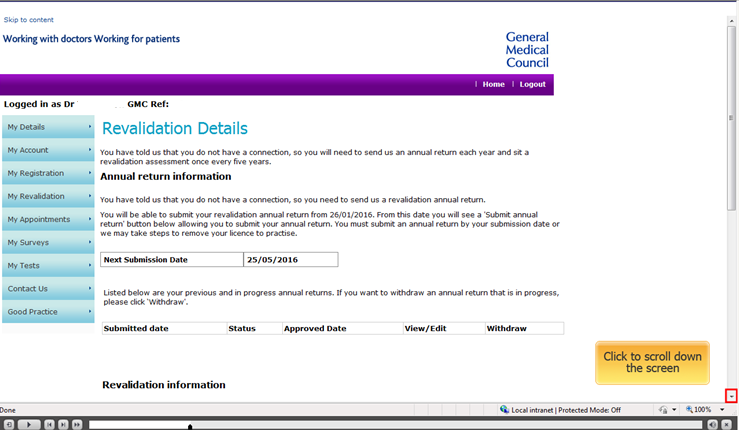 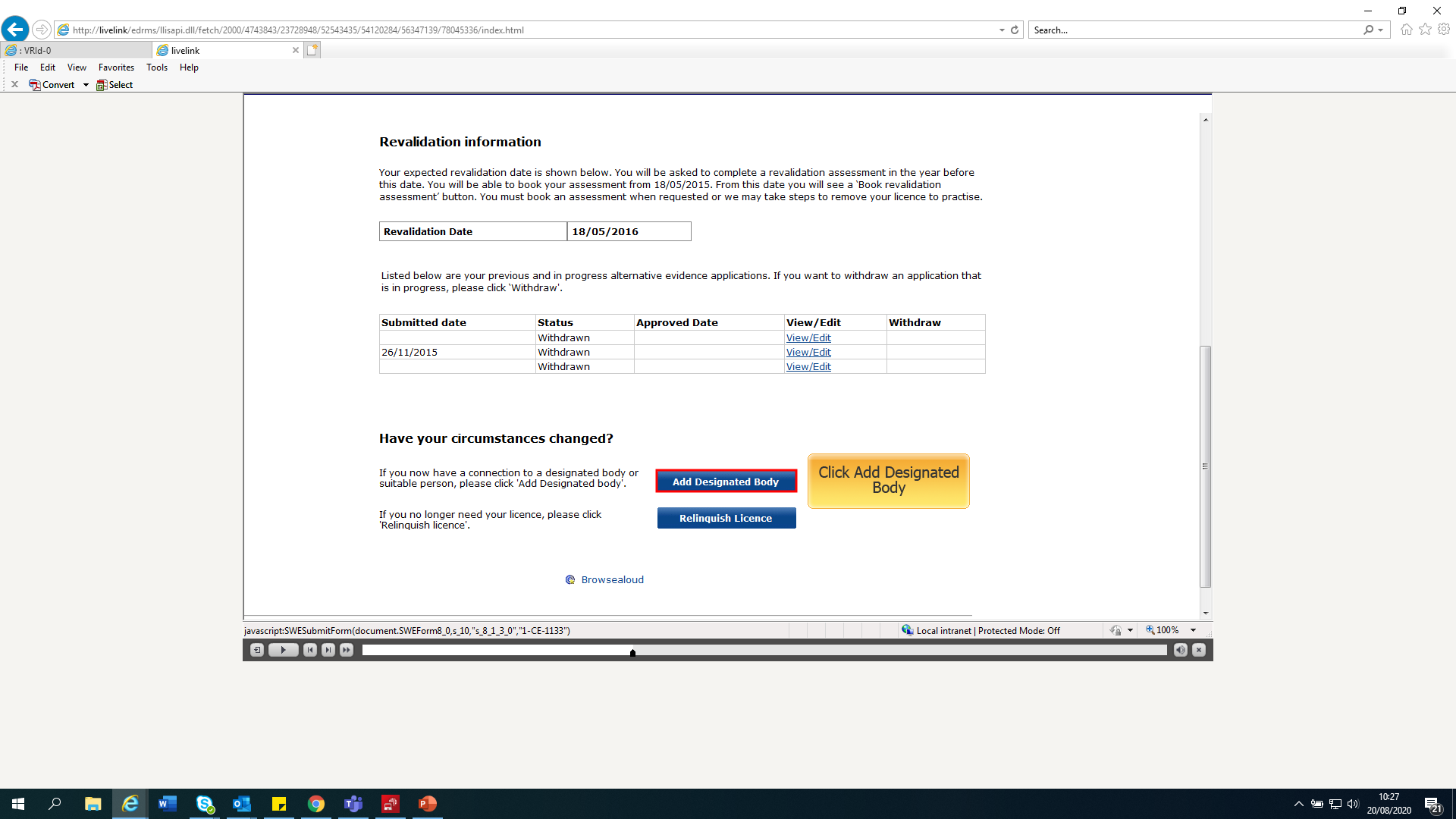 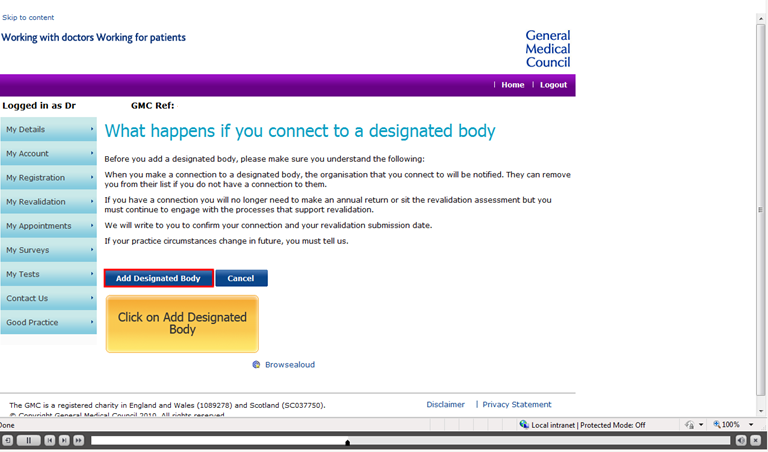 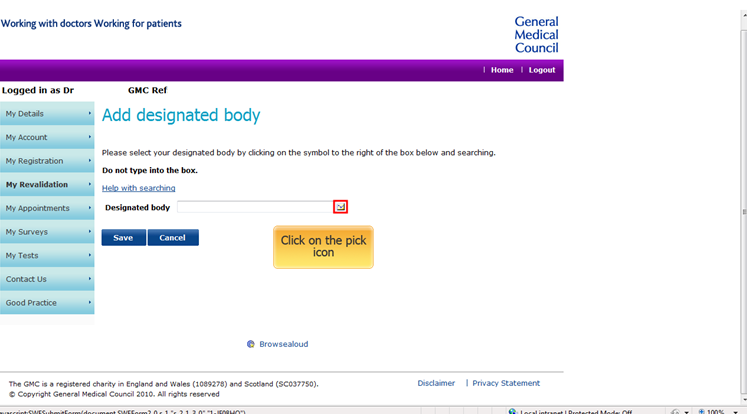 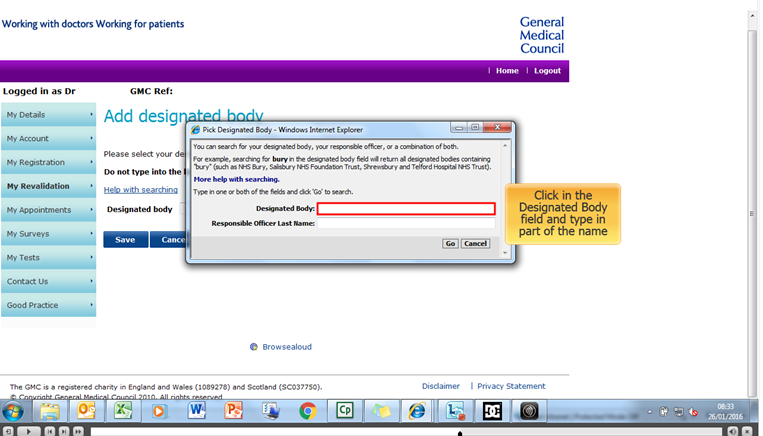 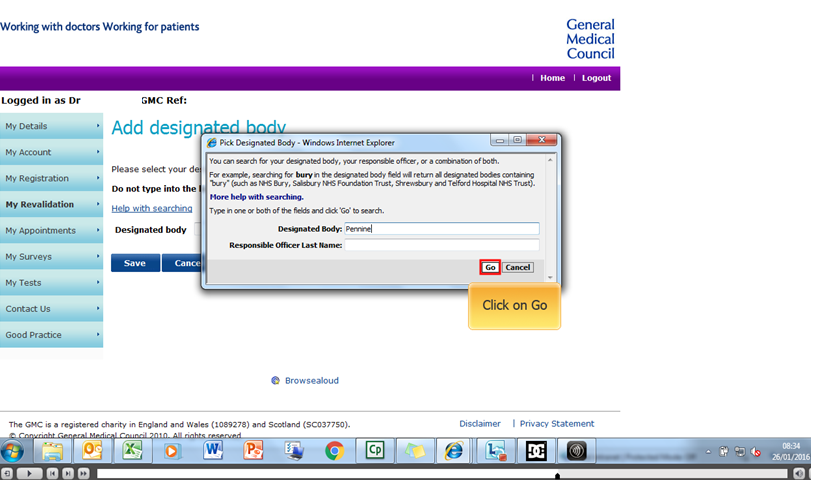 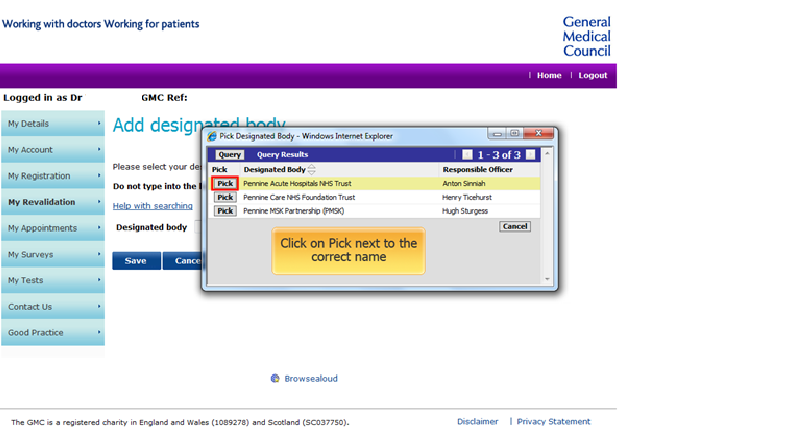 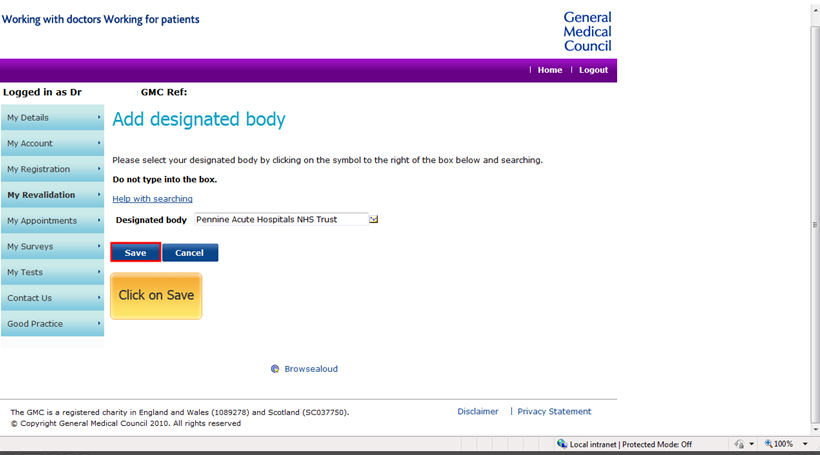 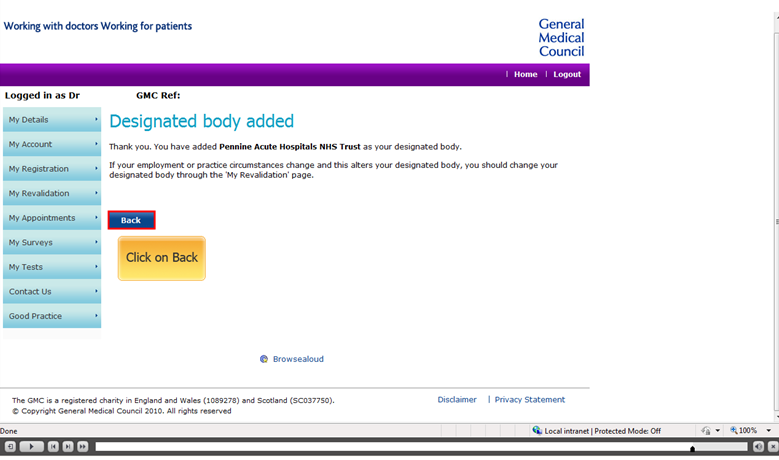 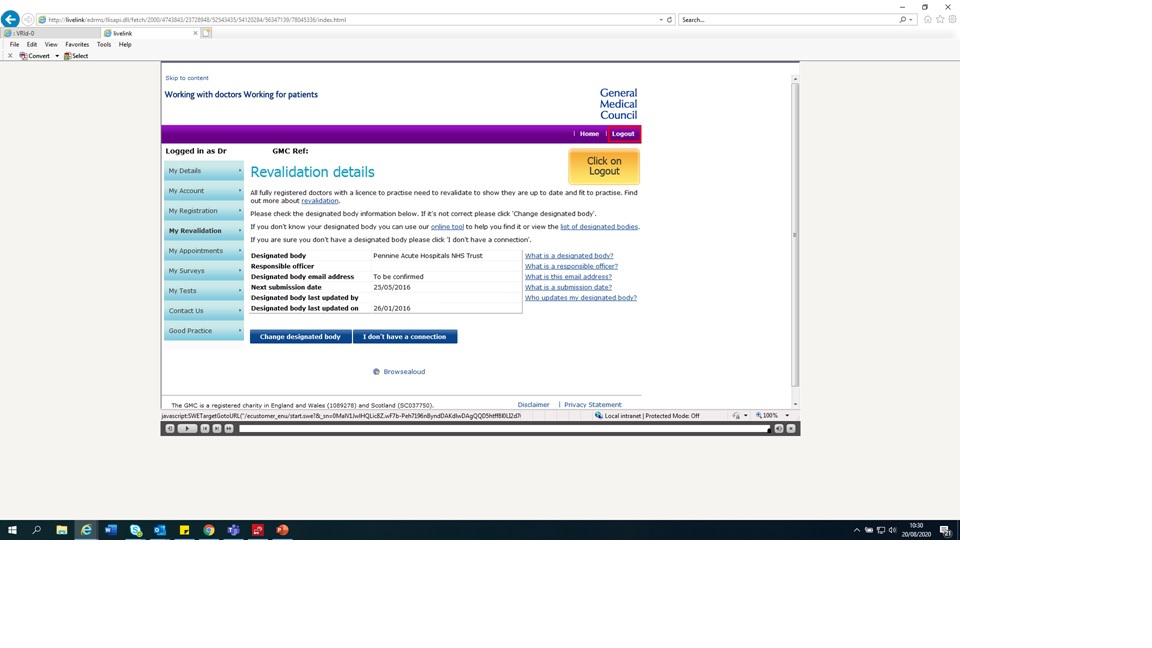